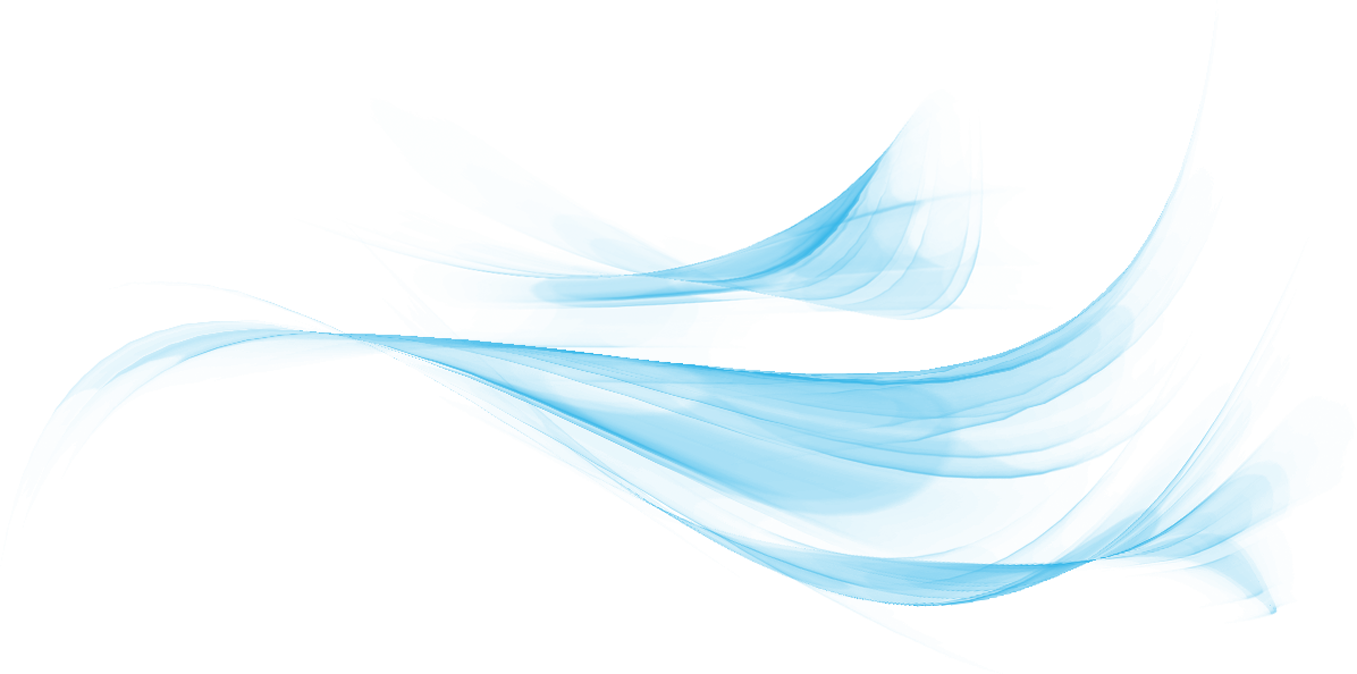 AeroFood – технология распыления продуктов питания
Команда
Клюкина Дарья
Базаров Иван
Троицкая Елизавета
Разработка
Роторно-пленочный испаритель обрабатывает подготовленную вкусовую смесь с целью концентрирования (упаривания) растворов,
Устройство генерации "холодного тумана " (аэрозолей) переводит материал в состояние, возможное для вдыхания
НАправления
- медицинское применение (при физической неспособности употреблять пищу в стандартном виде) – альтернатива капельнице – получение необходимых полезных и питательных веществ дыхательным путем
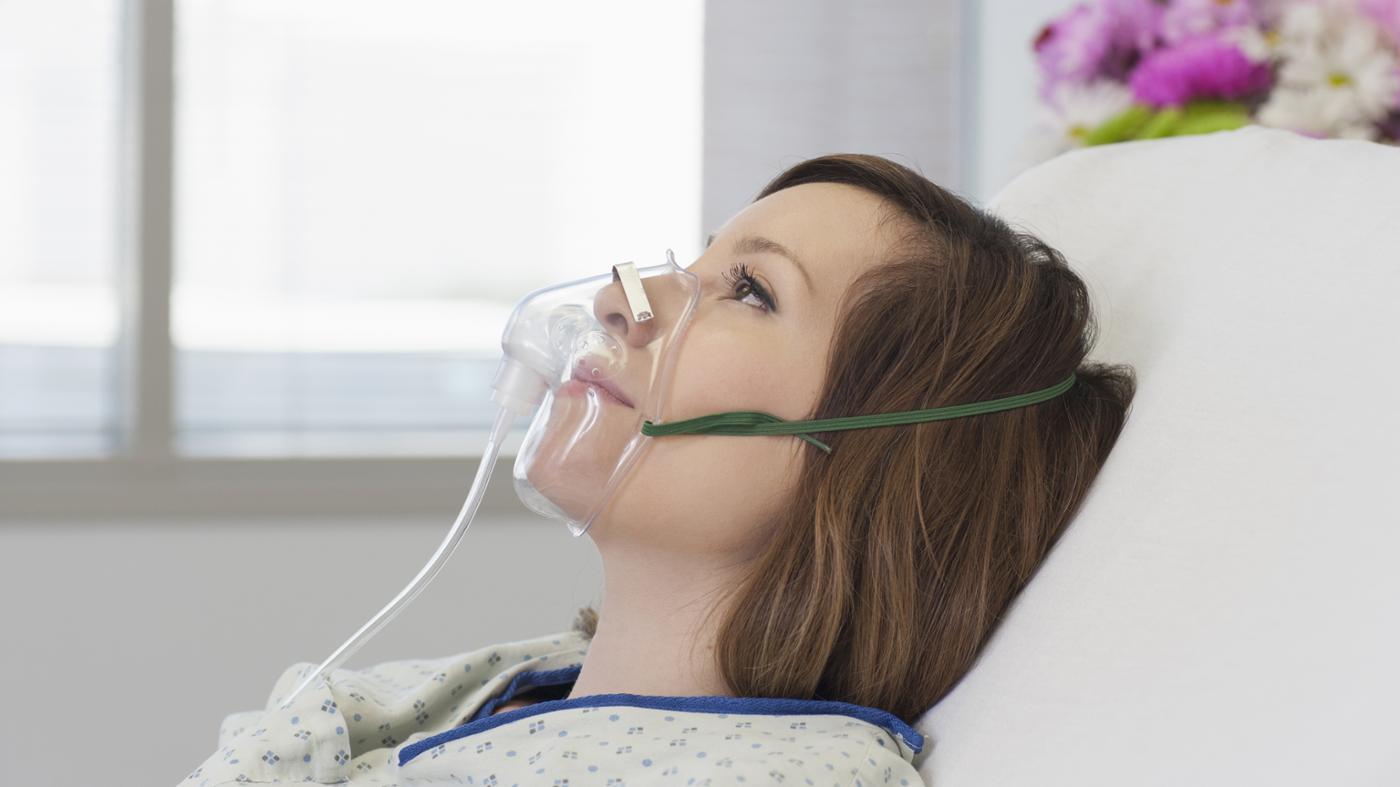 направления
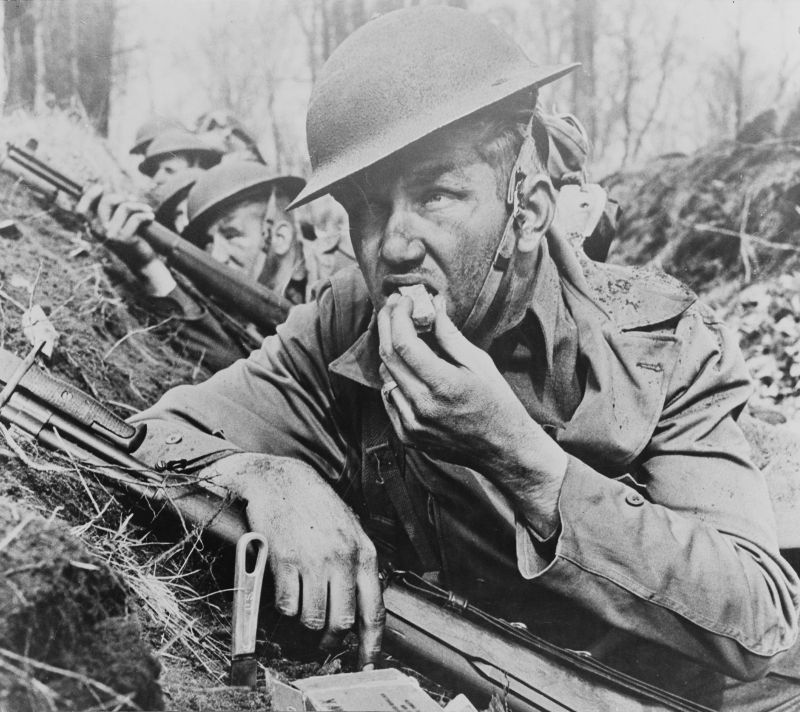 - военное применение (при сложных полевых условиях, когда невозможно организовать полноценный прием пищи для личного состава, в процессе марш-бросков или длительных боях)
направления
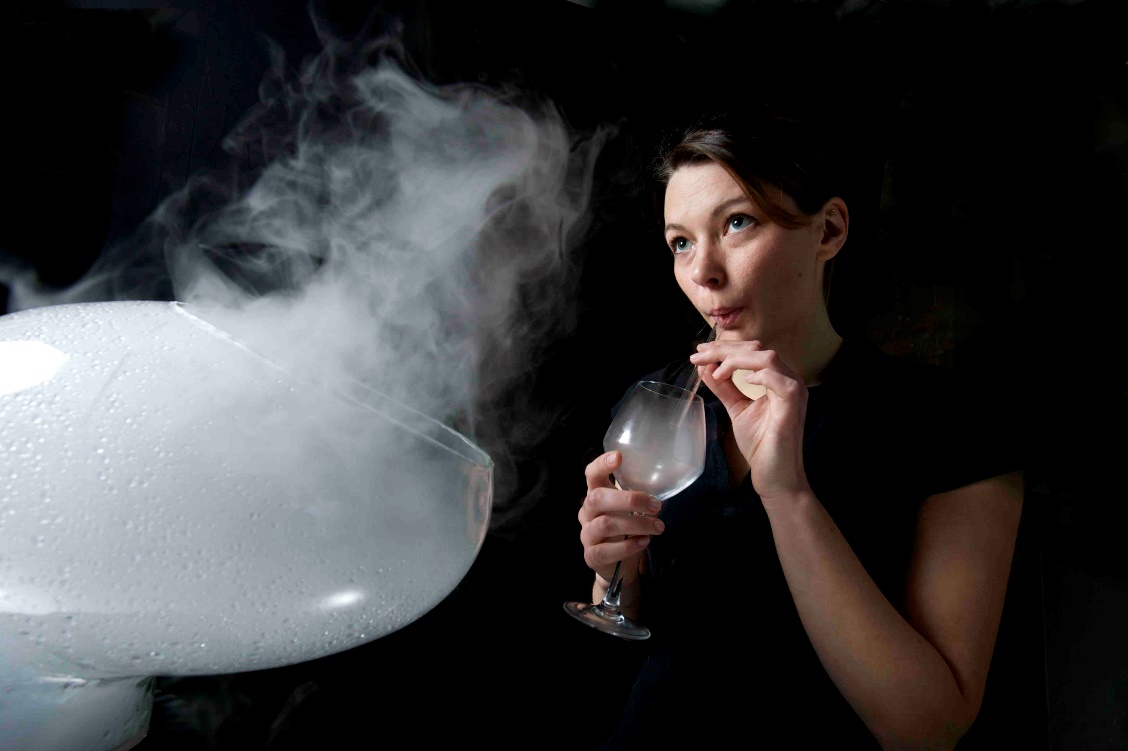 - общественное питание (элемент молекулярного шоу, когда газообразная часть является составным элементом гастрономического шоу или блюда)
направления
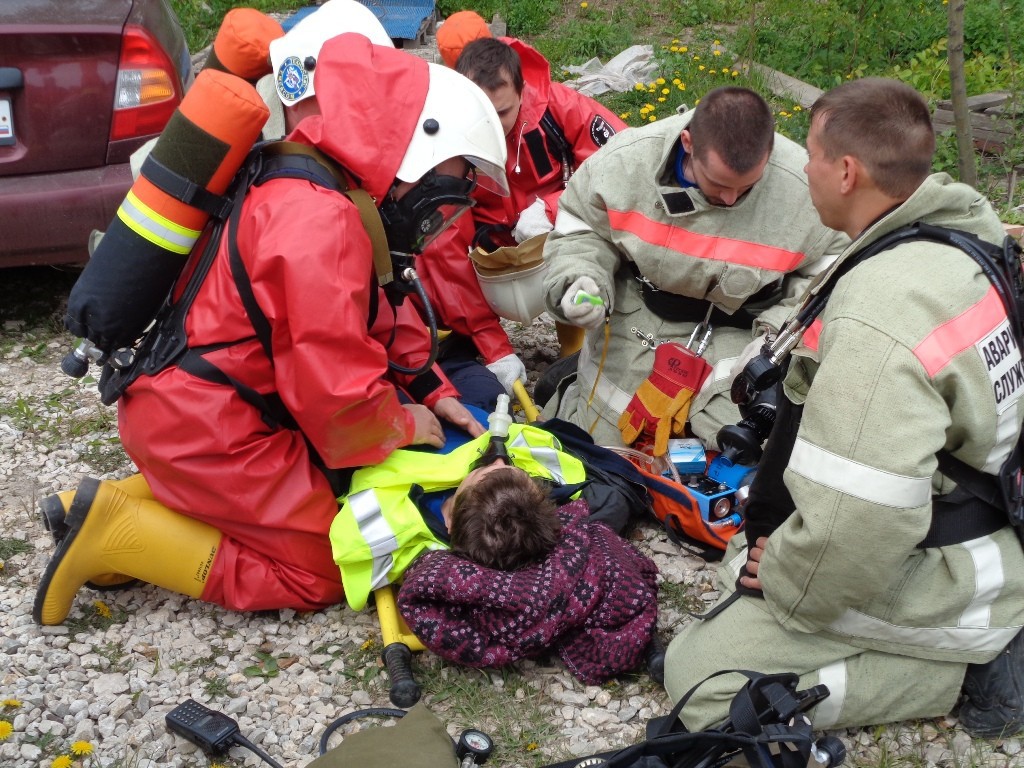 - спасательные операции (применение газообразных смесей у спасателей для повышения работоспособности пострадавших в экстремальных условиях (например испарение глюкозного сиропа для повышения сахара в крови)
направления
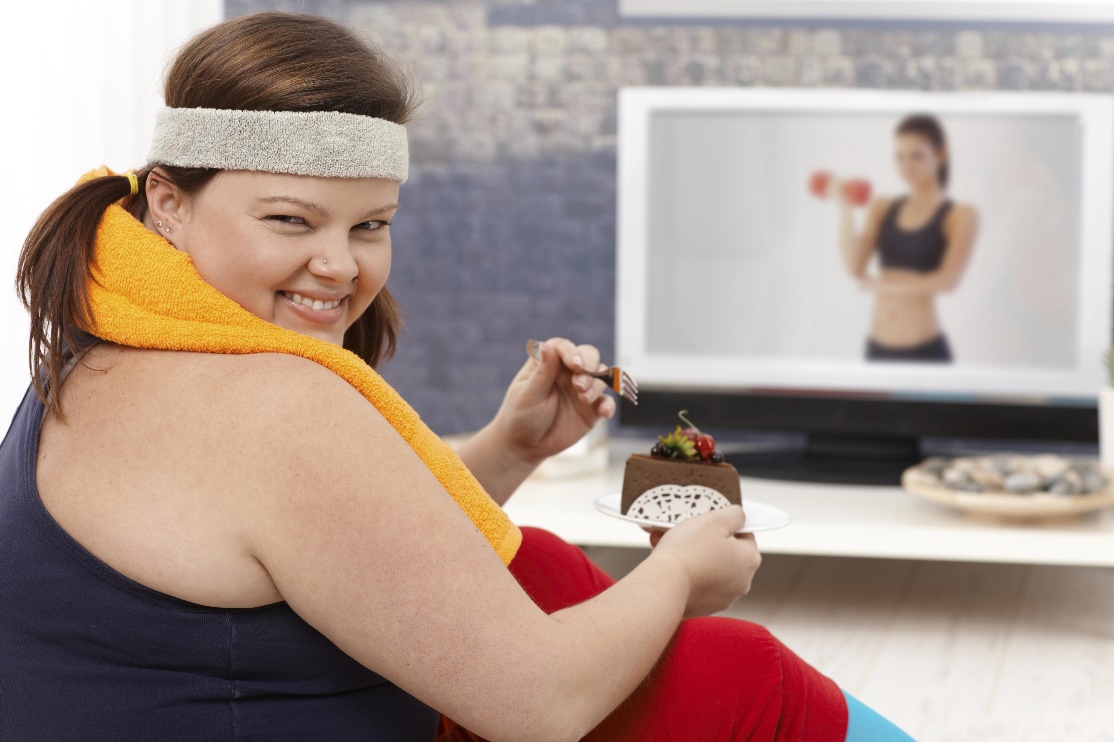 - повседневное применение (для контролирования диеты, употребления в качестве перекуса и соблюдения рациона и баланса кбжу)
конкуренты
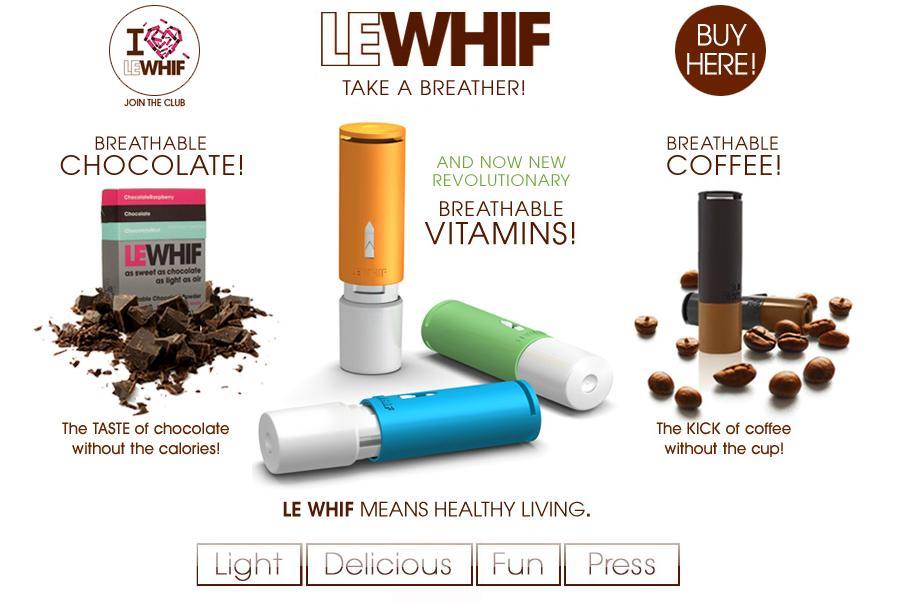 Зарубежные представители успешно вывели на рынок вдыхаемые кофе, шоколад и витамины 
На российском рынке аналогов нет
Будущее российской разработки
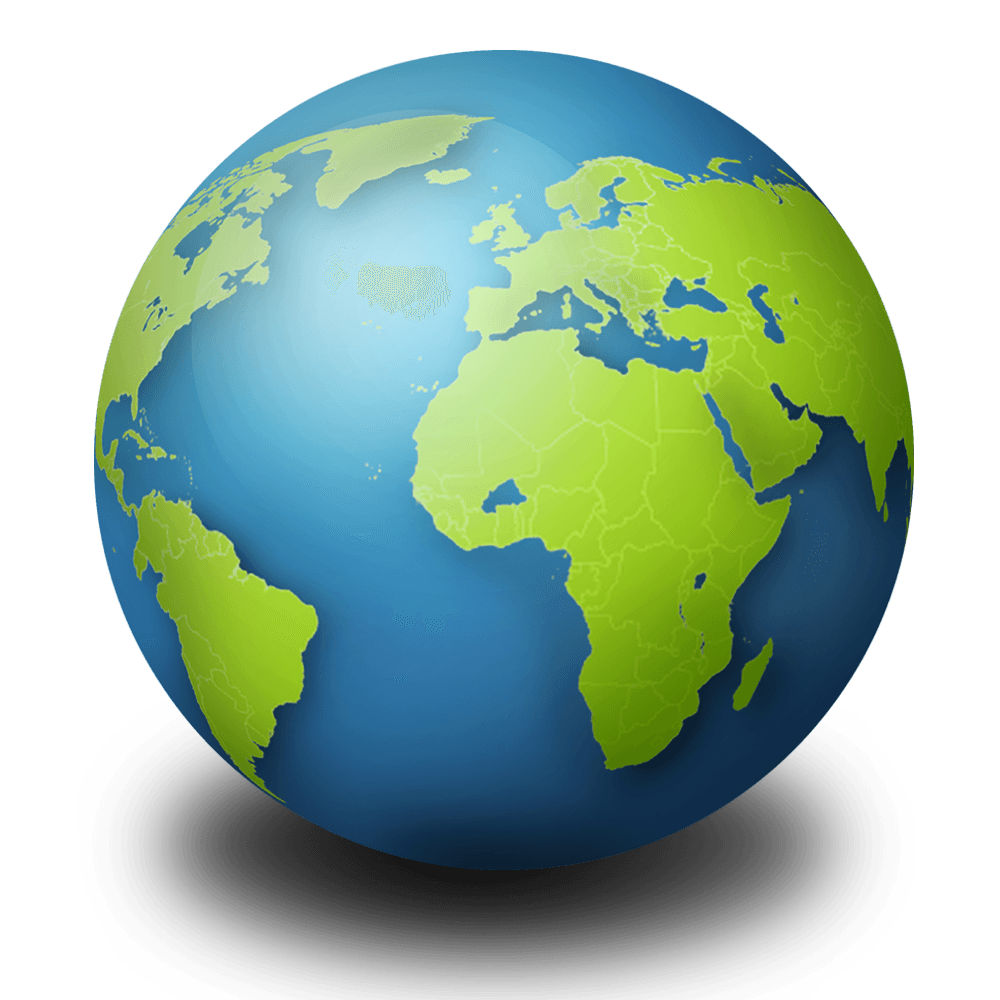 Масштабирование бизнеса возможно за счет расширения линейки вкусов и применения в узко-специализированных сферах, а также возможно расширение сферы влияния в азиатском направлении
Каналы продвижения
Основным каналом продвижения служит директивная реклама в интернет ресурсах. 
Активное применение SMM и реклама среди медийных личностей, чья аудитория преимущественно состоит из креативных людей, открытых к новинкам в мире технологий.
Узко-направленным специалистам через специализованные форумы и выставки, демонстрирующие новинки в конкретных сферах.
План развития